Podpora nových služeb v péči o duševně nemocné 
reg. č. projektu:  CZ.03.2.63/0.0/0.0/15_039/0008217
KA 5: Podpora nových služeb v péči o duševně nemocné
Forenzní Multidisciplinární Týmy


prof. PhDr. Radek Ptáček, PhD.
Podpora zavedení nových služeb v oblasti péče o pacienty s nařízenými OL
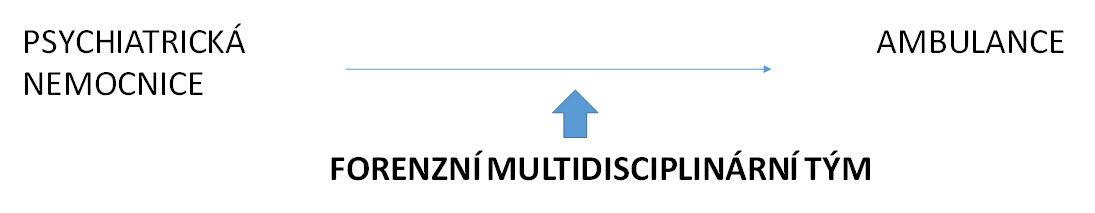 Prevence hospitalizací nebo jejich zkrácení

Nápomoc v reintegraci dlouhodobě hospitalizovaných do vlastního sociálního prostředí

Flexibilní a individualizovaná služba pro jednotlivé pacienty v OL
FMT
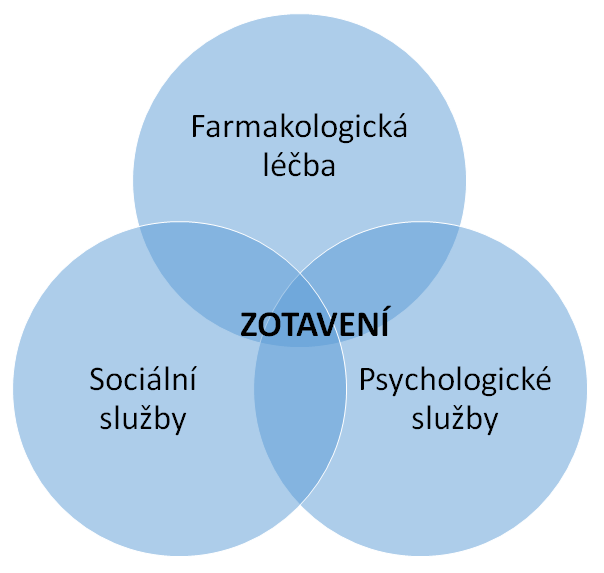 [Speaker Notes: Podpora farmakologické léčby psychologickými a sociálními službami
FMT se zaměřuje na silné stránky klienta, kdy klient s pomocí FMT navazuje kontakty, které mu pomohou při zotavení 
FMT je unikátním spojením odborníků z různých disciplín ze sféry zdravotnické i sociální 
proces společenské reintegrace
Individuální sledování jednotlivých případů celým týmem

Zajištění léčby 
Ochrana společnosti 
Společenská REintegrace 
Klinické a sociální zotavení 
Spolupráce se specializovanými službami tak těmi pro běžnou populaci 
Zaměstnávání 
Vzdělávání
Bydlení 
Volnočasové aktivity]
Cílová skupina?
Kontraindikace

mladiství opouštějící ústavní výchovu
antisociální/přestupkové chování nesouvisející s identifikovanou duševní poruchou 

Pokud je osoba identifikována jako vysoce riziková pro sebe nebo okolí (kde je zapotřebí policejní účast/okamžitá hospitalizace), není primárně identifikovaná pro služby FMT. V daných případech by ovšem FMT měl osobu alespoň monitorovat a napomoci předání do odpovídající péče.
Indikace

dospělí klienti, kteří vykonávají OL (ústavní/ambulantní) ve všech jeho obvyklých specializacích
mladiství, senioři a/nebo jiní stabilizovaní klienti s duální diagnózou (tj. klienti, kteří spolupracovali s adiktologickým týmem a primární problematika závislosti byla stabilizována)
klienti, kteří FMT sami vyhledají 
čekatelé na OL
Zahájení
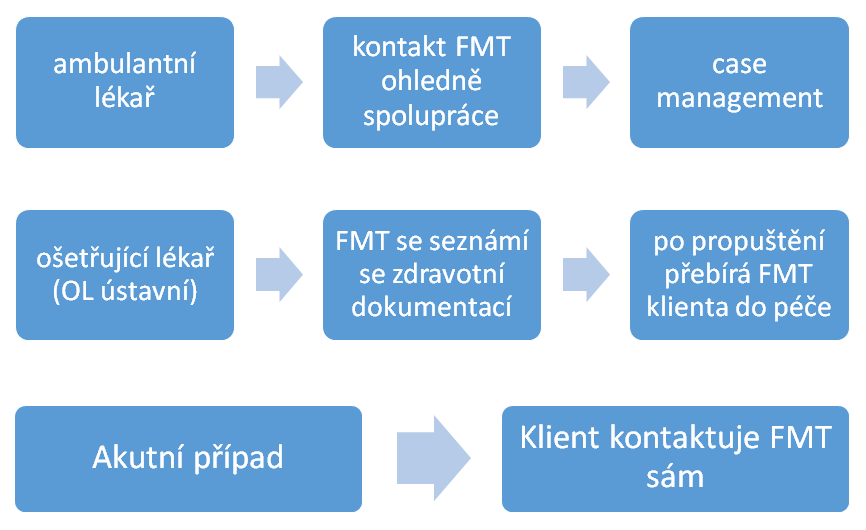 [Speaker Notes: Služba může být zahájena lékařem, který má klienta v ambulantní péči – zde bude k dispozici pomoc prevence či jiného case managementu

V akutních případech může být služba zahájena samotným klientem. 

Služba může být zahájena ošetřujícím lékařem klienta s nařízeným OL ústavním ten také kontaktuje FMT před propuštěním klienta z OL nebo po jeho ukončení, FMT tak bude mít možnost seznámit se s novým klientem a zmapovat tak jeho individuální potřeby. Po získání informovaného souhlasu (IS) od klienta se FMT může seznámit s jeho zdravotnickou dokumentací a zaregistrovat ho jako svého klienta

Ve všech případech proběhne naplánování péče včetně propojení klienta s odpovídajícími poskytovateli sociálních a zdravotních služeb.]
Ukončení
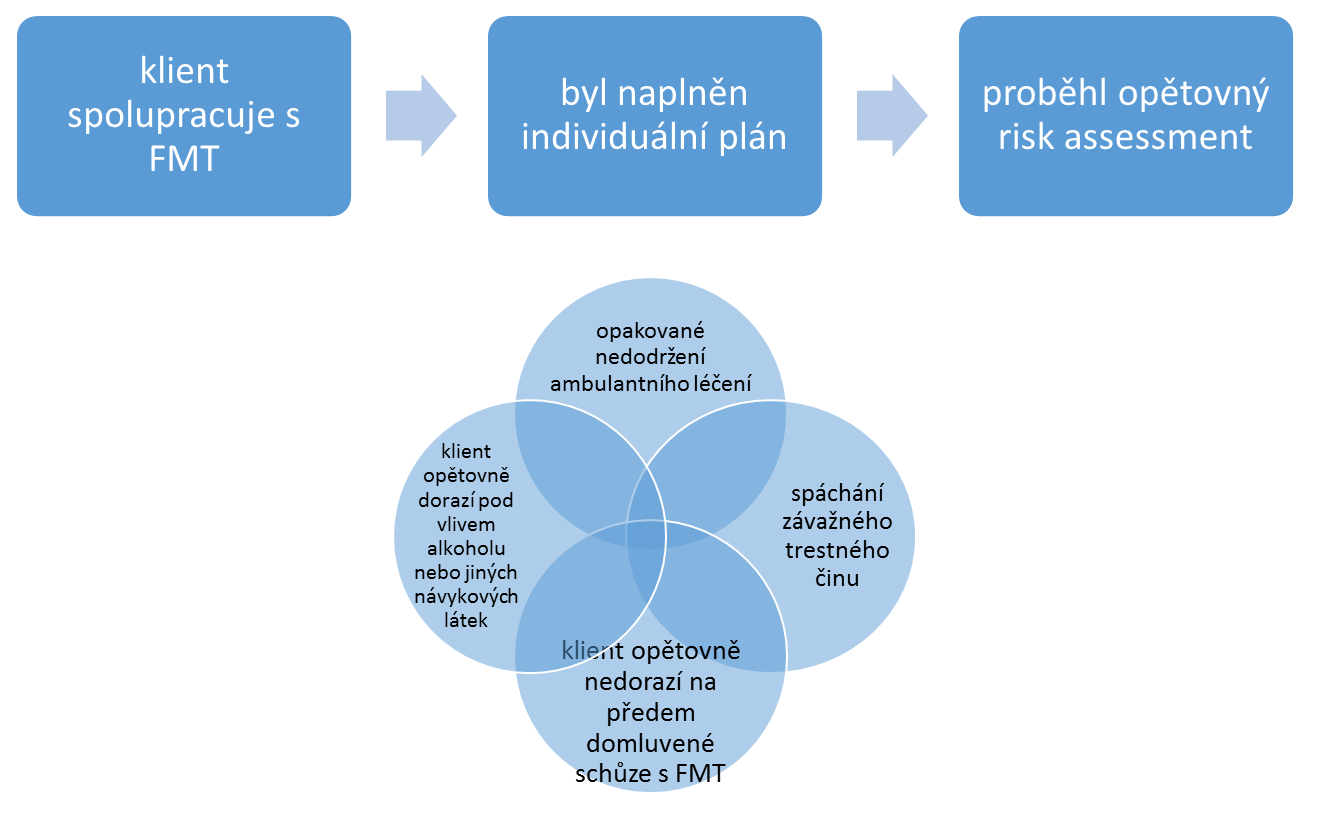 [Speaker Notes: Služba může být plně ukončena v případě, že klient spolupracuje v rámci ambulantního léčení a byl naplněn jeho individuální plán. Před ukončením spolupráce musí proběhnout opětovný risk assessment, který musí být odpovědnou osobou vyhodnocen ve smyslu snížení rizika. I po ukončení spolupráce může klient FMT vyhledat v případě, že by se jeho situace subjektivně opětovně zhoršila – FMT objektivně posoudí jeho situaci a zváží, jaké služby mohou klientovi nabídnout. 

Zvýšená rizikovost klienta hrozí, dojde-li k následujícímu: 

opakovanému nedodržení ambulantního léčení, přičemž doporučený maximální počet absencí jsou 3 - nicméně toto podléhá individuálnímu posouzení ze strany FMT,

spáchání závažného trestného činu, který je v nesouladu s poskytováním služeb FMT týmu

klient opětovně nedorazí na předem domluvené schůze s FMT psychiatrem – nedodržení individuálního léčebného plánu (doporučený počet: 3),

klient opětovně dorazí pod vlivem alkoholu nebo jiných návykových látek  (minimálně 2x nebo když bylo prokázáno, že v mezidobí kontrol konzumuje návykové látky ve zvýšené míře - viz CDT test, toxi testy moče),

V takovém případě,  z důvodu ochrany jak společnosti, tak klienta samotného, by měl FMT podat návrh k hospitalizaci. Nedochází zde k úplnému ukončení spolupráce, ale jedná se o důvody k pousnutí klienta. Odpovědnost za nejvíce rizikové klienty by mělo nést lůžkové zařízení poskytující OL ústavní, kdy ovšem FMT bude s klienty nadále spolupracovat formou terénních výjezdů za klientem.]
Plánování služeb
.
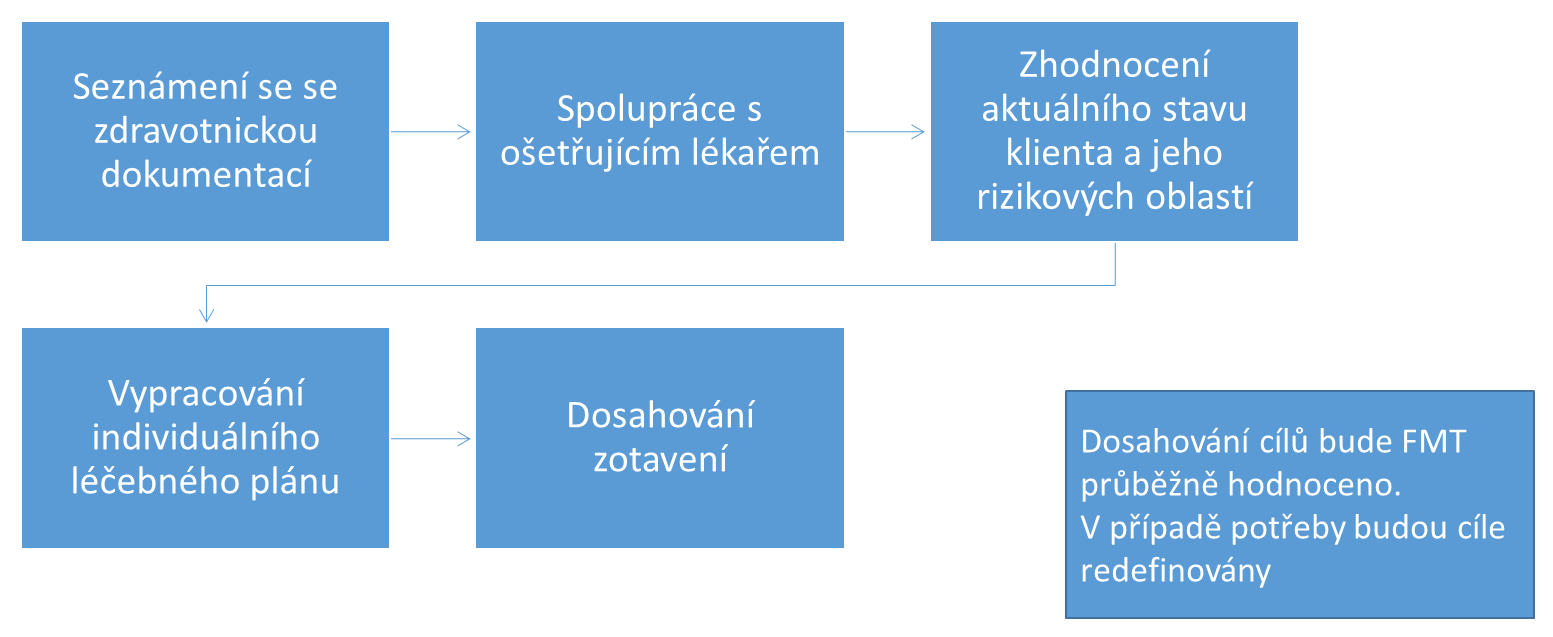 [Speaker Notes: Před zahájením poskytování služeb se musí celý FMT seznámit se zdravotnickou dokumentací klienta
musí být vypracován individuální léčebný plán podle aktuálního stavu klienta a zhodnocení jeho rizikových oblastí 
Na tomto plánu se bude podílet celý tým a budou stanoveny cíle v jednotlivých oblastech, kterých se budou týkat poskytované intervence
Dosahování cílů bude FMT průběžně hodnoceno. V případě potřeby budou cíle redefinovány
Po jejich dosáhnutí může být ukončena spolupráce mezi FMT a klientem]
Poskytovatelé služby
Služby Denní Péče
 
pravidelný kontaktem minimálně 2x měsíčně, první měsíce i intenzivněji 
FMT si z OL ústavní převezme do své péče nejvíce rizikové /komplikované pacienty – těmto bude také poskytnuta ambulantní léčba
individuální sezení s klientem
Návazné služby

Podpora ambulantního psychiatra
psychoterapie
sociální služby
případně převzetí nemocného do péče FMT
Terénní služby 

Před propuštěním z OL ústavní: 
risk assessment 
kompletní diagnostika 
zmapování potřeb klienta 
v případě potřeby : pomoc s zajišťováním bydlení, práce 
navázání klienta na služby místně dostupné
Terénní služby 

Po propuštění z OL ústavní :
v zapojení rodiny 
spolupráce s potřebnými 
pomoc se zajišťováním bydlení, práce
Časová dostupnost
v pracovní dny po dobu minimálně 8 hodin
vysoká flexibilita v rámci týmu cca mezi 7-18 hodinou
Dostupnost péče 
akutní  nejvýše 3 pracovní dny
 ostatní případy 5-7 pracovních dnů
mimo pracovní dobu bude zřízena krizová linka
FMT má povinnost v rámci svého spádového regionu navázat spolupráci s centry krizové intervence
Průniky k jiným odborníkům
Spolupráce s jinými multidisciplinárními týmy

s adiktologickým
s týmem pro seniory 
s týmem pro děti a mladistvé pro klienty <18
nemocniční zařízení poskytující OL
soudy a soudní znalci
vězeňská služba
ambulantní psychiatr kterému bude svěřena péče o klienta 
úřad práce
probační a mediační služba 
CDZ 
sociálními služby ve spádu daného týmu
Regionalita
FMT budou zřízeny v blízkosti PN a PL poskytujících OL – těch je momentálně v ČR 13 budou tedy působit v rámci spádové oblasti dané nemocnice
Členové FMT
Psychiatr 
	Ambulantní péče 
	Zacílení léčebného plánu 
Psycholog
	Psychoterapie, diagnostika, poradenství 
	Risk assesment před propuštěním 
Adiktolog 
	vedení pacientů s protialkoholní a protitoxikomanickou OL
Sexuolog 
	vedení pacientů s sexuologickou OL 
Sociální Pracovník 
	pomoc během řešení finančních/majetkových situací 
Psychiatrická / všeobecná sestra 
	hodnocení adherence s léčbou 
A spolupracující odborníci : Ambulantní psychiatr, soudce, Úředník probační a mediační služby
Metodika posuzování rizika násilí
v ČR stále převažuje přístup „ad hoc“ 
Důležitá je unifikace přístupu a užívání standardizovaných nástrojů
posoudit riziko násilí může psycholog, psychiatr, soudní znalec, terapeut, sociální pracovník či jiný forenzní expert
riziko spáchání násilí může být posuzováno :
v případě, když hodnotíme, zda obviněný potřebuje ochrannou léčbu, zda je nebezpečný okolí 
Když na centrálním příjmu či na psychiatrickém oddělení posuzujeme hospitalizaci pacienta bez souhlasu, abychom zjistili, zda je pacient nebezpečný okolí 
riziko násilné recidivy při vstupu do vězeňského zařízení, v průběhu pobytu a před výstupem posuzovaného z daného zařízení
Posuzování rizika násilí
HCR-20
DOSPĚLÝ S PSYCHIATRICKOU ANAMNÉZOU
SAPROF
SVR-20
RIZIKO NÁSILÍ
DOSPĚLÝ + SEXUÁLNÍ NÁSILÍ
SAPROF
SAVRY
MLADISTVÍ
SAPROF
Ostatní kritéria
vzdělávání v risk assessmentu 
FMT má jako povinnost provést jednou za 6 měsíců min ½ denní školení 
Další povinností FMT bude vytvořit si ve své spádové oblasti kontakty na místě příslušných institucí  
v rámci spádové oblasti by se mělo FMT podílet na vzdělávacích akcích určených především pro širší veřejnost, které si kladou za cíl zvýšit povědomí o forenzní problematice
Děkuji za pozornost.
TÝM PRACUJÍCÍ NA PROJEKTU NOVÉ SLUŽBY KA 5:prof. PhDr. Radek Ptáček Ph.D. MUDr. Marek Páv Ph.D.MUDr. Slavoj Brichcín PhDr. Petra SkřivánkováMUDr. Petra SejbalováMgr. Lenka ŠturmováMartina Vňuková, MSc.

KONTAKT : Radek.Ptacek@mzcr.cz